REACH 2018

Encontre os seus corregistantes e prepare-se para o registo conjunto
Objetivo desta apresentação
Esta apresentação, com as respetivas notas, foi elaborada pela ECHA, a Agência Europeia dos Produtos Químicos, para ajudá-lo a preparar uma apresentação sobre o REACH 2018, ou seja, o último prazo de registo de substâncias de integração progressiva. O objetivo consiste em permitir-lhe escolher os diapositivos pertinentes e alterá-los conforme necessário e em função do seu público, quer se trate de gestores, trabalhadores, profissionais do ambiente, da saúde e da segurança, autoridades, etc. Pode utilizar a apresentação sem necessitar de mais autorizações.

Esta apresentação faz uma breve síntese da segunda fase («Encontre os seus corregistantes») do Roteiro REACH 2018 da ECHA. Insere-se numa série de apresentações relativas ao REACH 2018, disponíveis no sítio Web da ECHA. Pode enviar as suas observações e sugestões para: reach-2018@echa.europa.eu.  

Advertência jurídica: As informações constantes desta apresentação não constituem qualquer aconselhamento jurídico nem refletem necessariamente, em termos jurídicos, a posição oficial da Agência Europeia dos Produtos Químicos. A Agência Europeia dos Produtos Químicos não assume qualquer responsabilidade pelo conteúdo do presente documento.

Publicação: maio de 2017
2
Registo REACH de 2018
Atividades da segunda fase
Verifique se as suas substâncias já estão registadas
Verifique os seus pré-registos
Encontre e contacte os seus corregistantes
Estabeleça a similaridade da substância
Prepare-se para o trabalho em conjunto no FIIS
[Speaker Notes: Esta apresentação visar dar orientações para a identificação das empresas com as quais irá efetuar o registo conjunto. Esta fase inclui cinco atividades principais da sua preparação do registo.]
FIIS – Fórum de intercâmbio de informações sobre uma substância
Cooperação de empresas para o registo conjunto da mesma substância
Conheça melhor a sua substância
Reduza os custos do registo para todos os registantes
Evite a duplicação de ensaios em animais
Partilhe dados sobre a substância e os custos
Pré-registo > pré-FIIS > FIIS > registo conjunto
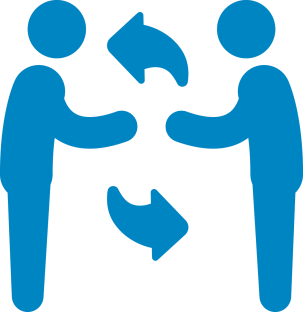 [Speaker Notes: A legislação no âmbito do Regulamento REACH impõe o registo conjunto da mesma substância. O FIIS é uma forma de cooperação específica para as empresas que tenham de registar a mesma substância no âmbito do Regulamento REACH. Normalmente, traduz-se num acordo formal. A cooperação com os membros do FIIS é necessária para acordar o pacote de dados do registo e a partilha dos custos dos dados. O registo conjunto traz vantagens para todos: permite partilhar dados e custos e, deste modo, reduzir custos e evitar a duplicação de ensaios em animais. 

O ponto de partida para encontrar os seus corregistantes é o pré-registo no REACH-IT. Todas as empresas que tenham pré-registado a mesma substância com o número CE, o número CAS ou a designação química têm acesso a uma página dedicada no REACH-IT, que elenca todas as empresas e os seus contactos. Esta página no REACH-IT é a página do pré-FIIS. 

Depois de os corregistantes estabelecerem que têm a mesma substância, é formado o FIIS, aplicando-se as obrigações relativas à partilha de dados e à resposta aos pedidos de dados.]
Verifique se a sua substância já está registada
Base de dados de substâncias registadas da ECHA
Lista de registantes principais 
No REACH-IT: Menu  Apresentações conjuntas  indicar identificadores da sua substância
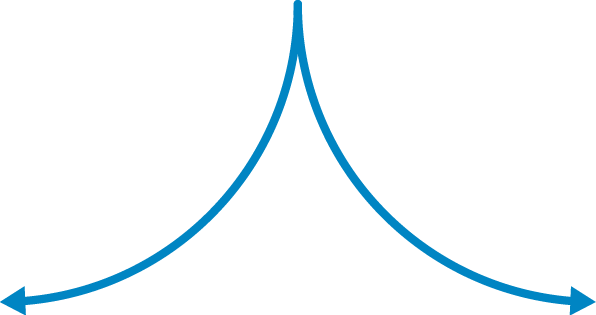 NÃO:
criar um novo FIIS
SIM:
aderir a um FIIS existente
[Speaker Notes: A primeira atividade consiste em verificar se a sua substância já foi ou não registada por outras empresas. Como primeiro passo, pode consultar rapidamente as substâncias registadas no sítio Web da ECHA. Lembre-se que as substâncias registadas são adicionadas à base de dados algumas semanas após o seu registo. Assim, para consultar substâncias cujo registo seja muito recente, poderá ter de aguardar algumas semanas e voltar a fazer a consulta. 

A lista dos registantes principais mostra, além dos registos concluídos, as substâncias cujo registo o registante principal iniciou com a criação da apresentação conjunta no REACH-IT. 

Pode encontrar no REACH-IT as mesmas informações relativamente às substâncias que tenha pré-registado.

Qual o procedimento seguinte?
Se a sua substância não estiver registada, terá de formar um novo FIIS. 
Se já estiver registada, terá de aderir ao FIIS existente. 

Ligações úteis:
https//echa.europa.eu/information-on-chemicals/registered-substances]
Verifique o seu pré-registo
O pré-registo confere-lhe o direito de operar no mercado até 31 de maio de 2018
é necessário um pré-registo para cada substância que necessite de registar 
No REACH-IT
certifique-se de que tem acesso à sua conta: necessita dos seus nome de utilizador e palavra-passe
É o ponto de partida para os corregistantes se encontrarem entre si
certifique-se de que tem os seus contactos atualizados
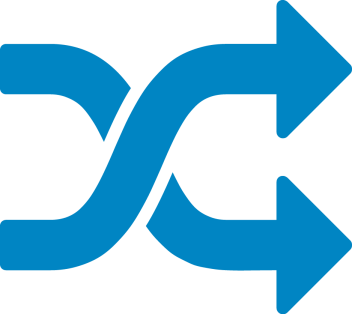 [Speaker Notes: Os seus pré-registos conferem-lhe o direito de operar no mercado até ao fim do prazo de registo, no dia 31 de maio de 2018. Assim, importa que verifique se tem um pré-registo para cada substância que tem de registar. 

Precisa de um nome de utilizador e de uma palavra-passe para aceder ao REACH-IT. Se os esquecer, siga as instruções do sítio Web da ECHA para os recuperar. Certifique-se de que menciona a pessoa de contacto correta no pré-registo e que o endereço de correio eletrónico está atualizado. 

Se não tiver um pré-registo ou registo válido para a sua substância após 31 de maio de 2017, terá de dirigir um pedido de informação à ECHA e registar a sua substância antes de poder fabricá-la ou importá-la.

Ligações úteis:
https://reach-it.echa.europa.eu 

http://echa.europa.eu/support/dossier-submission-tools/reach-it/industry-user-manuals 

https://echa.europa.eu/regulations/reach/registration/data-sharing/inquiry]
Se a substância ainda não estiver registada
Encontre os seus corregistantes no pré-FIIS no REACH-IT
Contacto: via correio eletrónico
Enquanto facilitador da formação do FIIS (FFF), pode indicar no REACH-IT a intenção de encontrar corregistantes e o que pretende discutir com eles
Os FIIS podem ser pequenos ou você pode ser o único registante
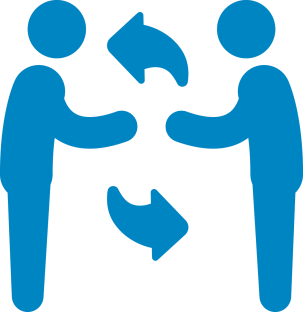 [Speaker Notes: Na página pré-FIIS do REACH-IT, pode encontrar os contactos dos seus corregistantes. 

Se a substância for fundamental para a sua empresa, tome a iniciativa de iniciar as discussões. Pode também indicar no REACH-IT a sua disposição para iniciar a formação do FIIS clicando no botão do facilitador da formação do FIIS. Em seguida, pode colocar uma mensagem no REACH-IT para os seus corregistantes. Pode, por exemplo, fornecer informações sobre o estado do FIIS ou contactos adicionais, como o endereço de um sítio Web relevante. Importa que se mostre ativo nos contactos com os outros membros do pré-FIIS e que responda às suas mensagens de correio eletrónico para descobrir quem serão os seus corregistantes, ou seja, quem fará parte do FIIS.

Lembre-se que nem todos os pré-registos culminarão num registo. Assim, embora o pré-FIIS possa ser grande, os FIIS podem acabar por ter poucos participantes. Pode igualmente acontecer que seja você o único registante da substância, pelo que importa que o saiba atempadamente nos contactos com os outros membros do pré-FIIS e que responda às mensagens de correio eletrónico que eles lhe enviarem.]
Perfil da identidade da substância (PIS)
Nome 
Outros identificadores (por exemplo, números CE e CAS)
Composição (composição-limite)
da substância registada em conjunto
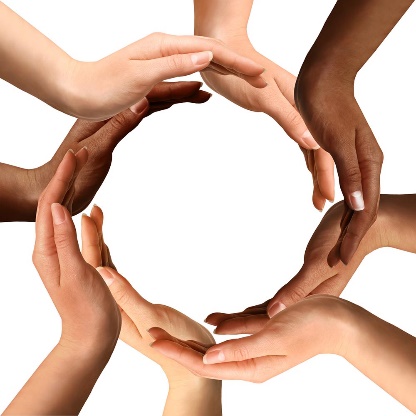 8
[Speaker Notes: O PIS corresponde ao nome, identificadores (por exemplo, os números CE e CAS) e à composição da substância registada em conjunto. 

Paraefetuar o registo em conjunto, terá primeiro de apurar se tem a mesma substância e concorda com o nome e os identificadores a utilizar. Terá também de acordar a composição a registar e a associar aos dados fornecidos. O resultado destas discussões será o perfil da identidade da substância.]
Estabeleça a similaridade da substância
Decorre da identificação da substância

Os corregistantes determinam o nome dasua substância de acordo com as orientações da ECHA, tendo em conta a composição e o tipo da substância
Se o nome da substância for o mesmo, a substância é a mesma
Em grupo, devem determinar o perfil da identidade da substância (PIS) e a composição ou composições-limite da substância a registar em conjunto
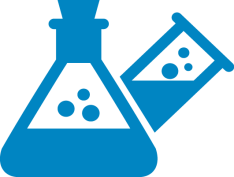 [Speaker Notes: Depois de identificar os seus potenciais corregistantes, terá de se certificar de que todos têm a mesma substância. 

Se for esse o caso, terão de efetuar um registo conjunto; 
Caso contrário, não podem efetuar um registo conjunto. 

Todos os registantes têm de verificar os seus dados analíticos e determinar o nome da sua substância de acordo com as regras descritas nas orientações da ECHA. 

Se a sua substância já estiver registada, deverá existir já um perfil da identidade da substância (PIS). Se a composição da sua substância não for abrangida pelo PIS mas, mesmo assim, tiver de efetuar o registo conjunto pelo facto de ter a mesma substância, pode: 
alargar a composição-limite disponível ou
se tal não for possível e for necessário um conjunto diferente de dados, adicionar uma segunda composição-limite ao PIS.]
Composição-limite
No essencial, é definida com base na identidade dos
constituintes e nas respetivas gamas de concentração

Pode também incluir outros identificadores 
por exemplo, no caso das substâncias UVCB

Pode evoluir com o passar do tempo

Certifique-se de que a composição da sua substância está dentro da composição-limite acordada
10
[Speaker Notes: No essencial, a composição-limite é definida com base:

na identidade dos constituintes, incluindo as impurezas, e 
nas respetivas gamas de concentração

Pode também incluir outros identificadores. Por exemplo, no caso das substâncias UVCB, é também necessário descrever o processo de fabrico.

O PIS pode evoluir com o passar do tempo. Por exemplo, com a adesão ao registo de um novo membro fabricante de uma substância com níveis de concentração diferentes. 

Cabe a cada registante garantir que os dados fornecidos no registo conjunto sejam adequados à sua composição específica e que a composição da sua substância esteja dentro da composição-limite acordada do registo comum.

Ligações úteis:
Guia de orientação para a identificação e designação de substâncias no âmbito dos Regulamentos REACH e CRE, Anexo 3 (https://echa.europa.eu/guidance-documents/guidance-on-reach)]
Se a substância já estiver registada
Consulte a lista de registantes no sítio Web da ECHA
Relativamente às suas substâncias pré-registadas, pode encontrar os contactos do registante principal pesquisando a apresentação conjunta no REACH-IT 
Pode ter recebido uma mensagem de correio eletrónico do FIIS
Contacte o FIIS via correio eletrónico
Confirme que a identidade da sua substância condiz com o PIS do registo conjunto
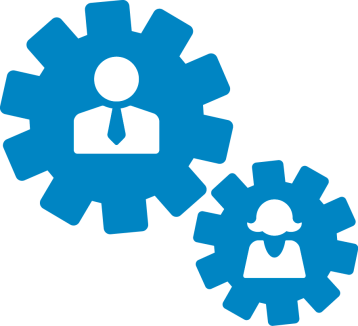 Mensagens-chave
Verifique quais das suas substâncias estão ou não já registadas

Se a sua substância não estiver registada, terá de formar um novo FIIS com os seus corregistantes

Se a sua substância já estiver registada, terá de aderir ao FIIS existente

Entre em contacto com os membros do pré-FIIS/FIIS ou com o registante principal. Mostre-se ativo

Estabeleça a similaridade da substância

Identifique as substâncias que só você tem ou utiliza e sobre as quais não tem dados. Peça apoio se forem substâncias fundamentais para a sua empresa

Apoio disponível em https://echa.europa.eu/reach-2018